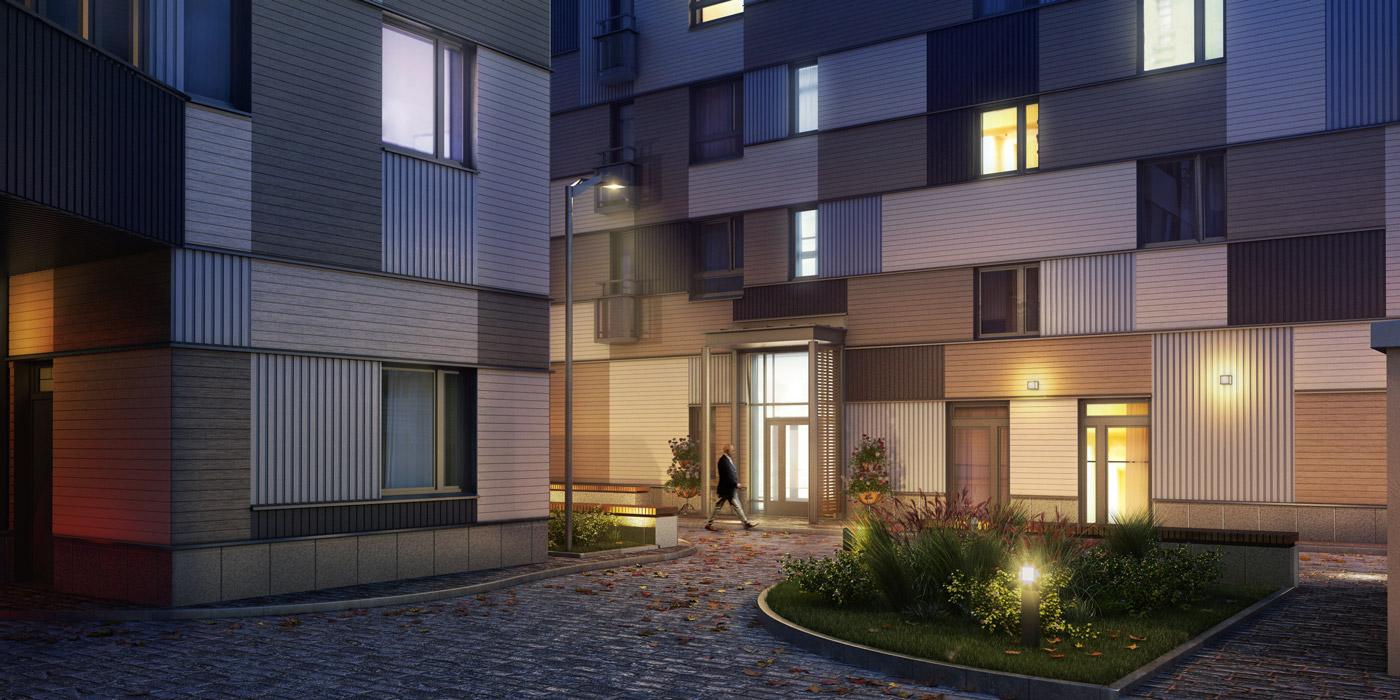 Отчёт о проведённых работах в ЖК 20&20
2022 год
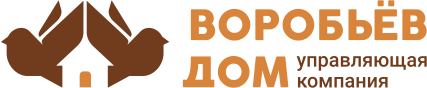 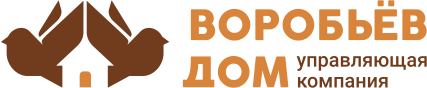 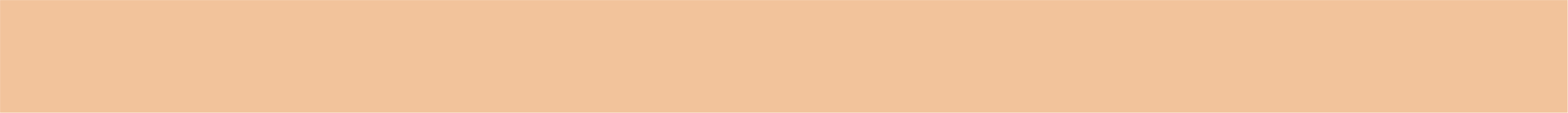 Обслуживание и уход за
декоративными растениями и газоном
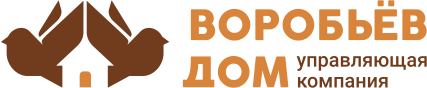 Выполнили покос газона
Удаление с поверхности газона мусора и прочих загрязнений
Регулярный полив
Провели обрезку кустарников
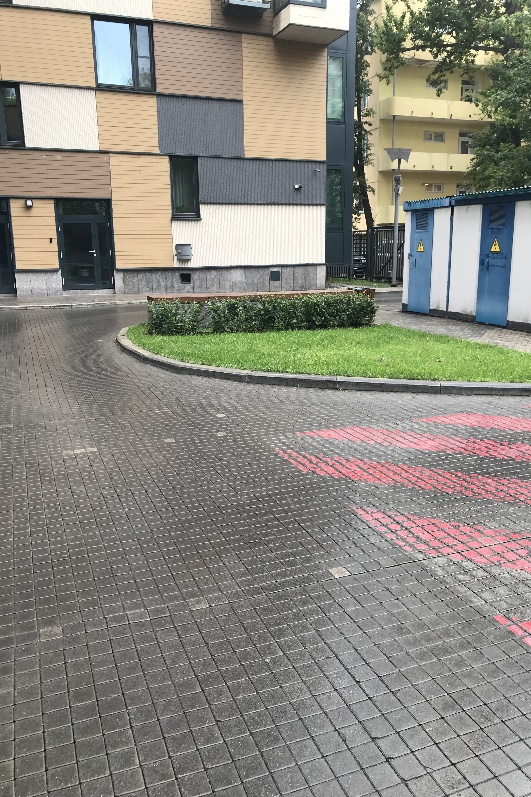 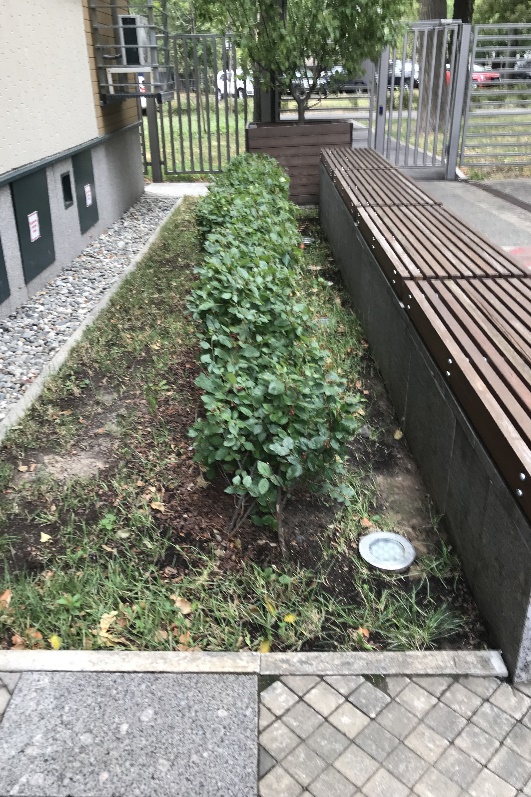 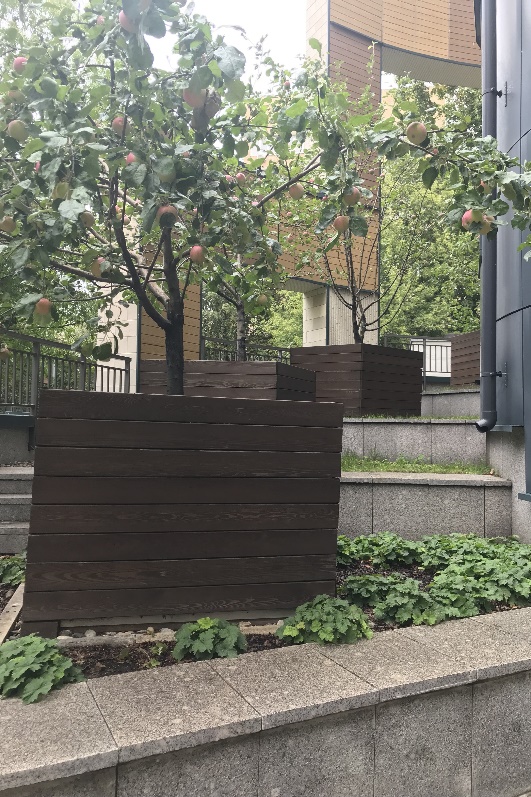 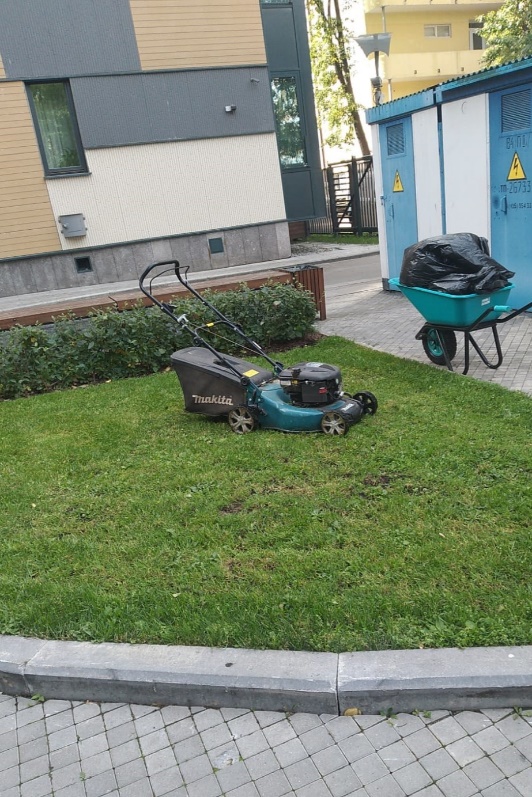 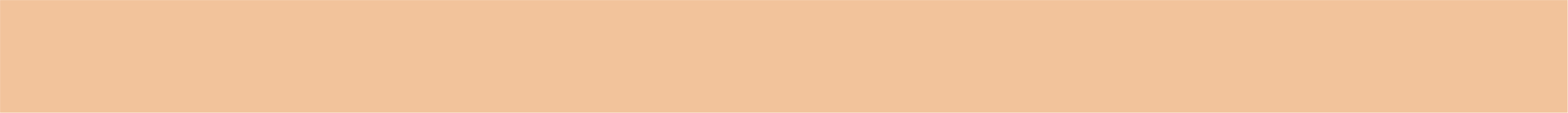 Обслуживание и уход за
декоративными растениями и газоном
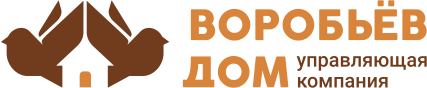 Выполнили покос газона
Выполнили подкормку растений и газона
Провели прополку участков с гейхерой многолетней
Выполнили подкормку растений и газона
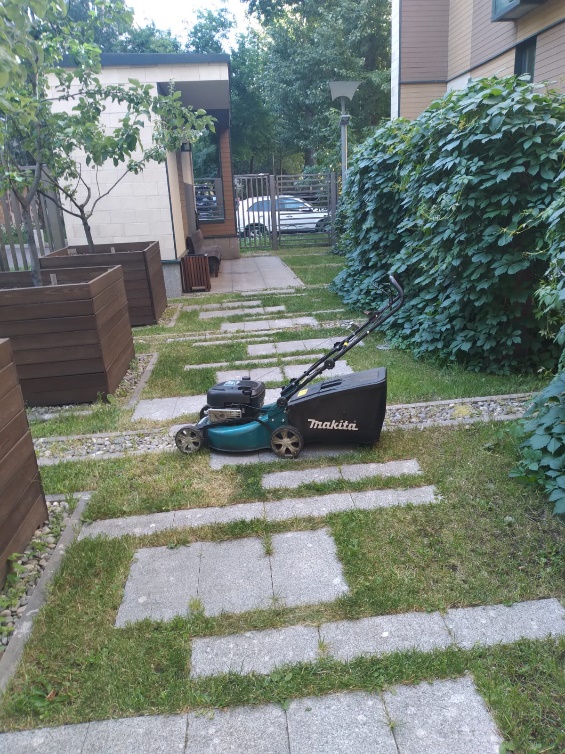 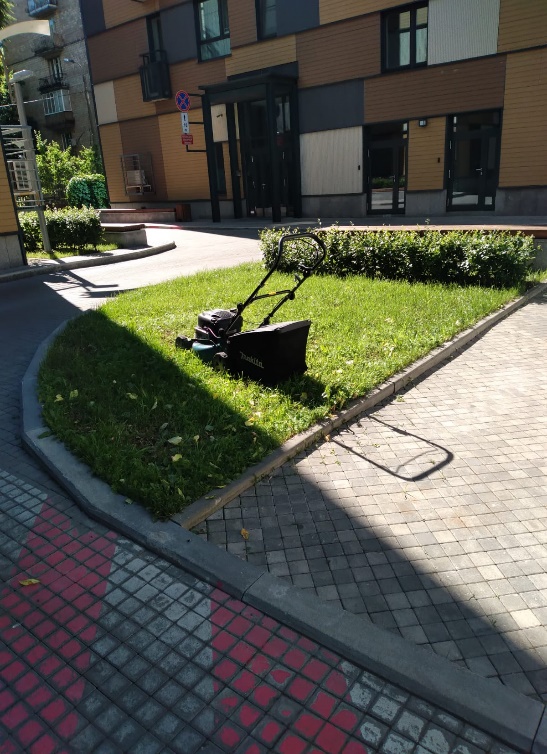 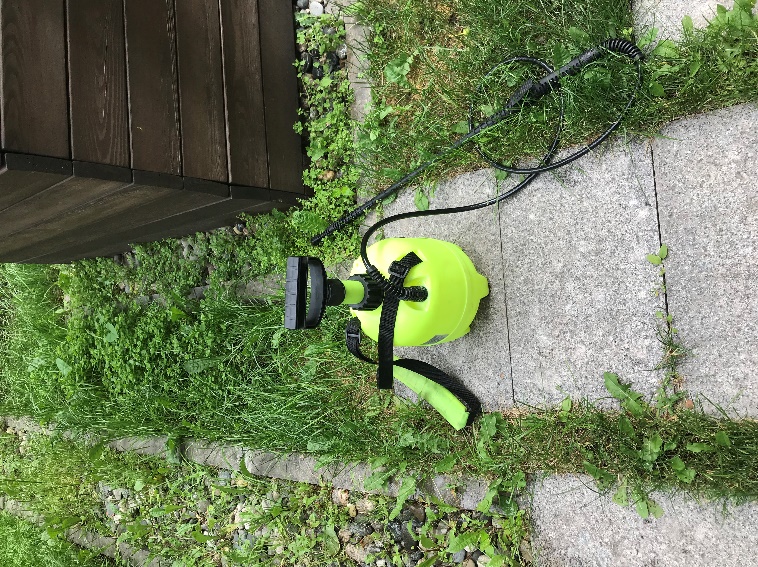 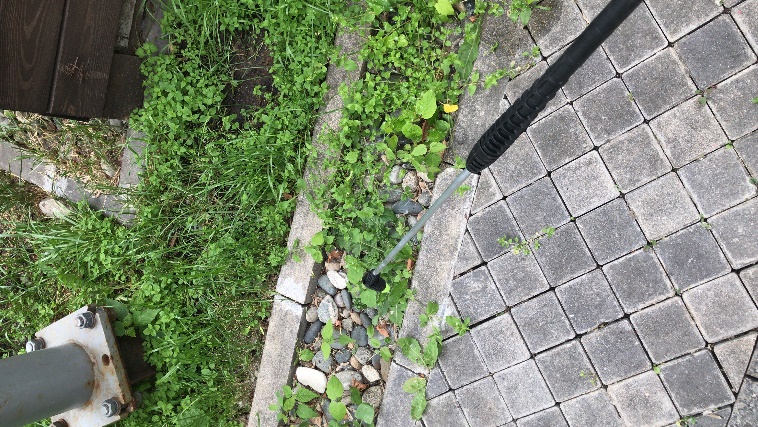 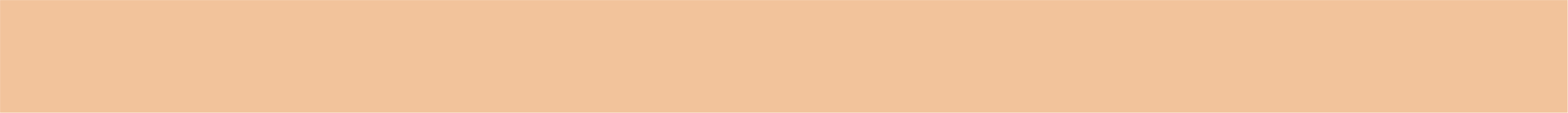 Регулярно проводили полив растений
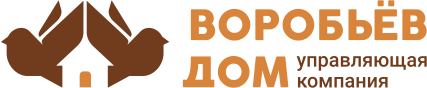 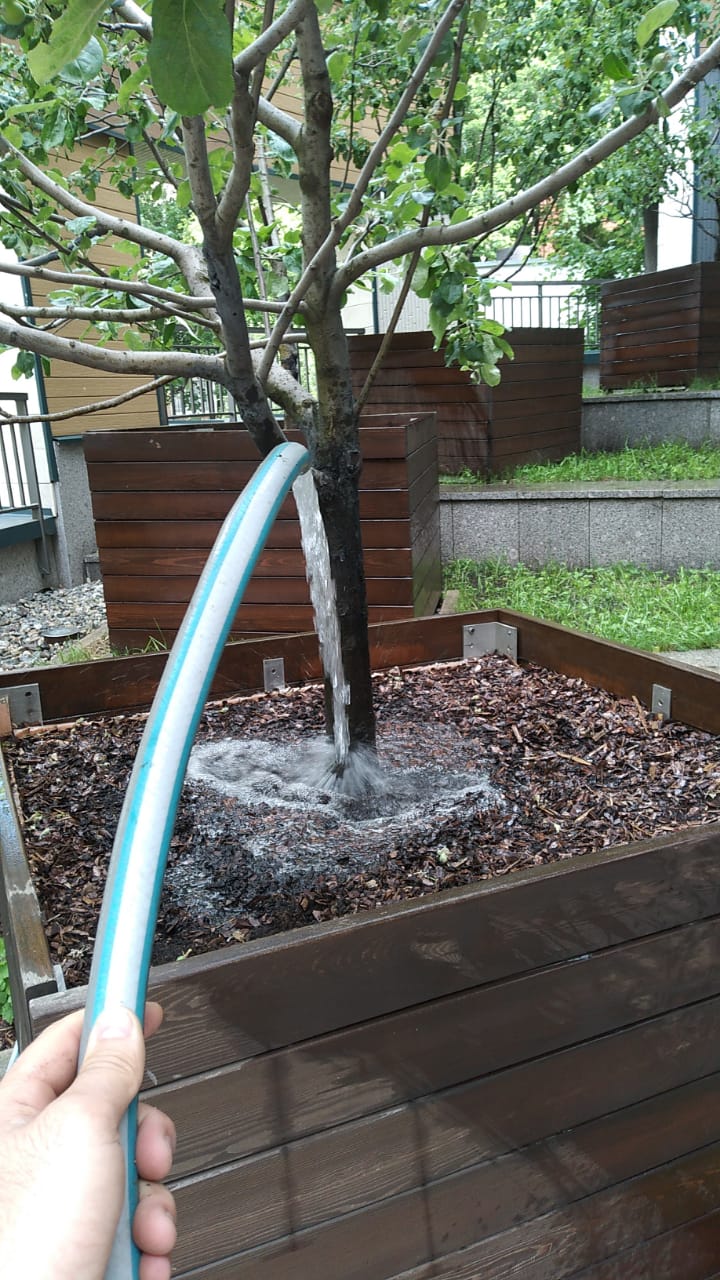 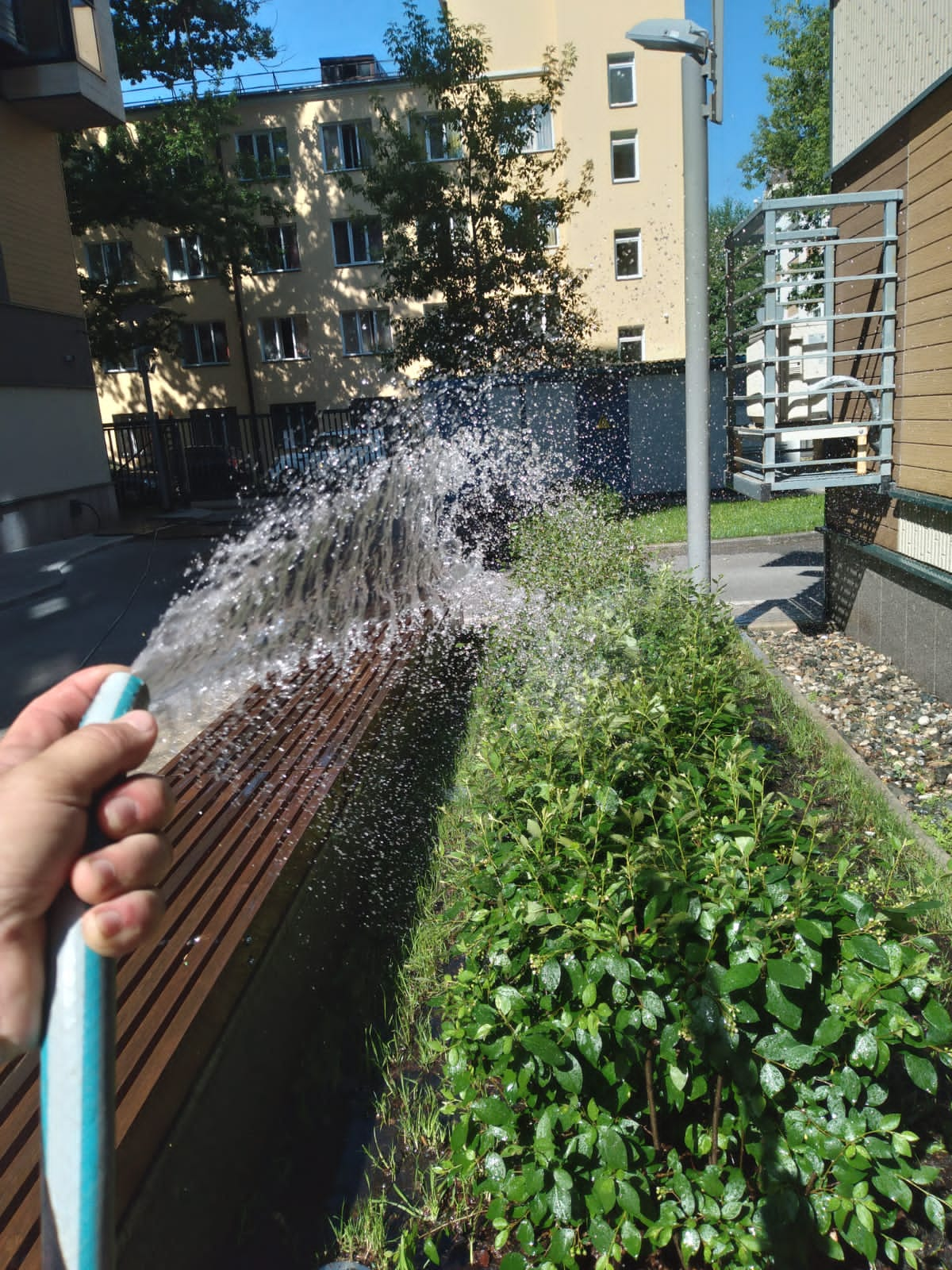 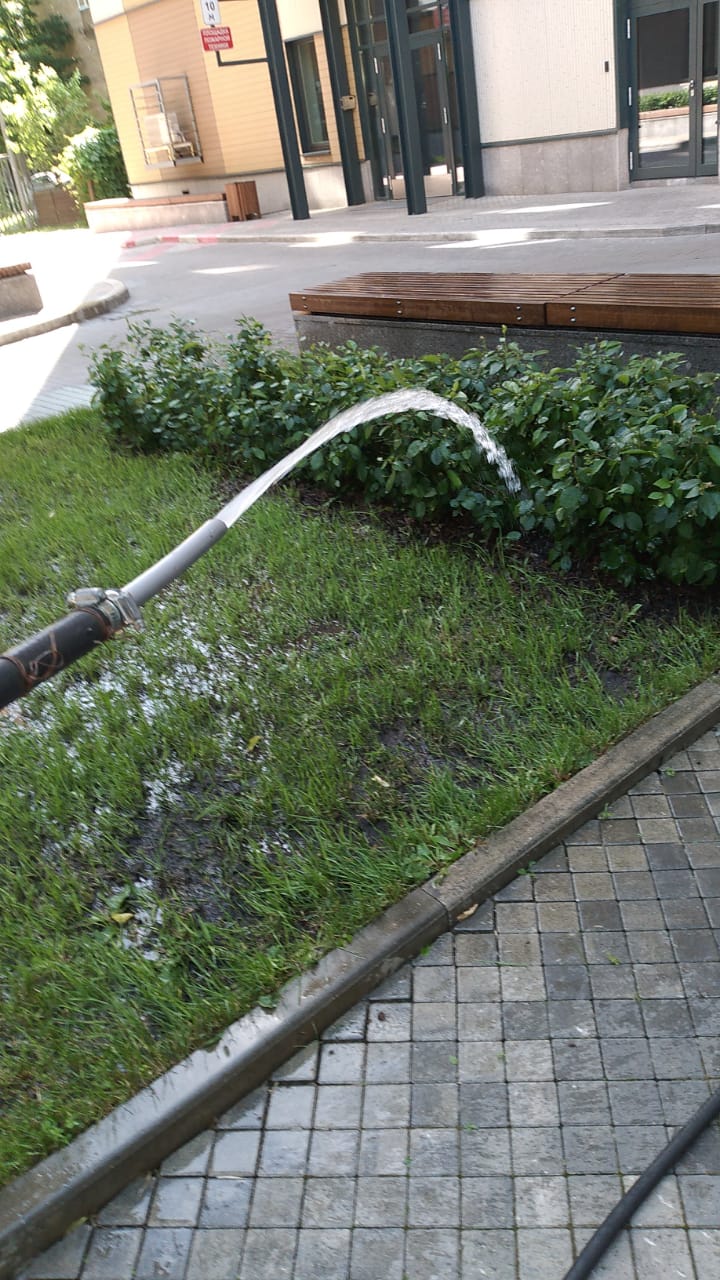 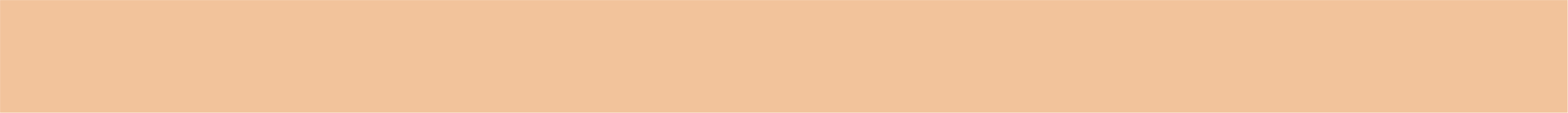 Очистили лифты в корпусе А от транспортировочной пленники и защитной обшивки
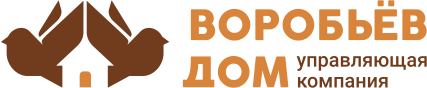 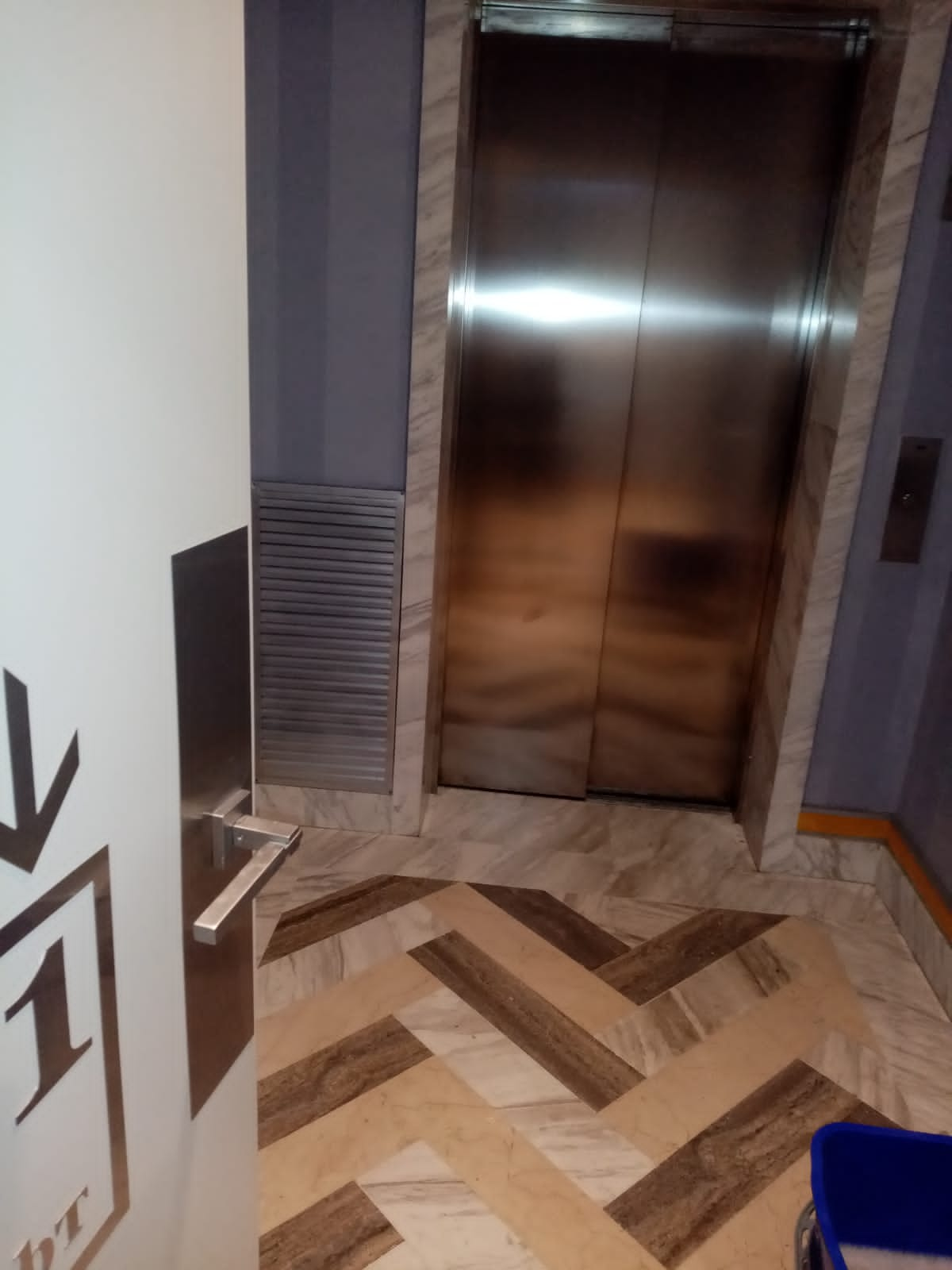 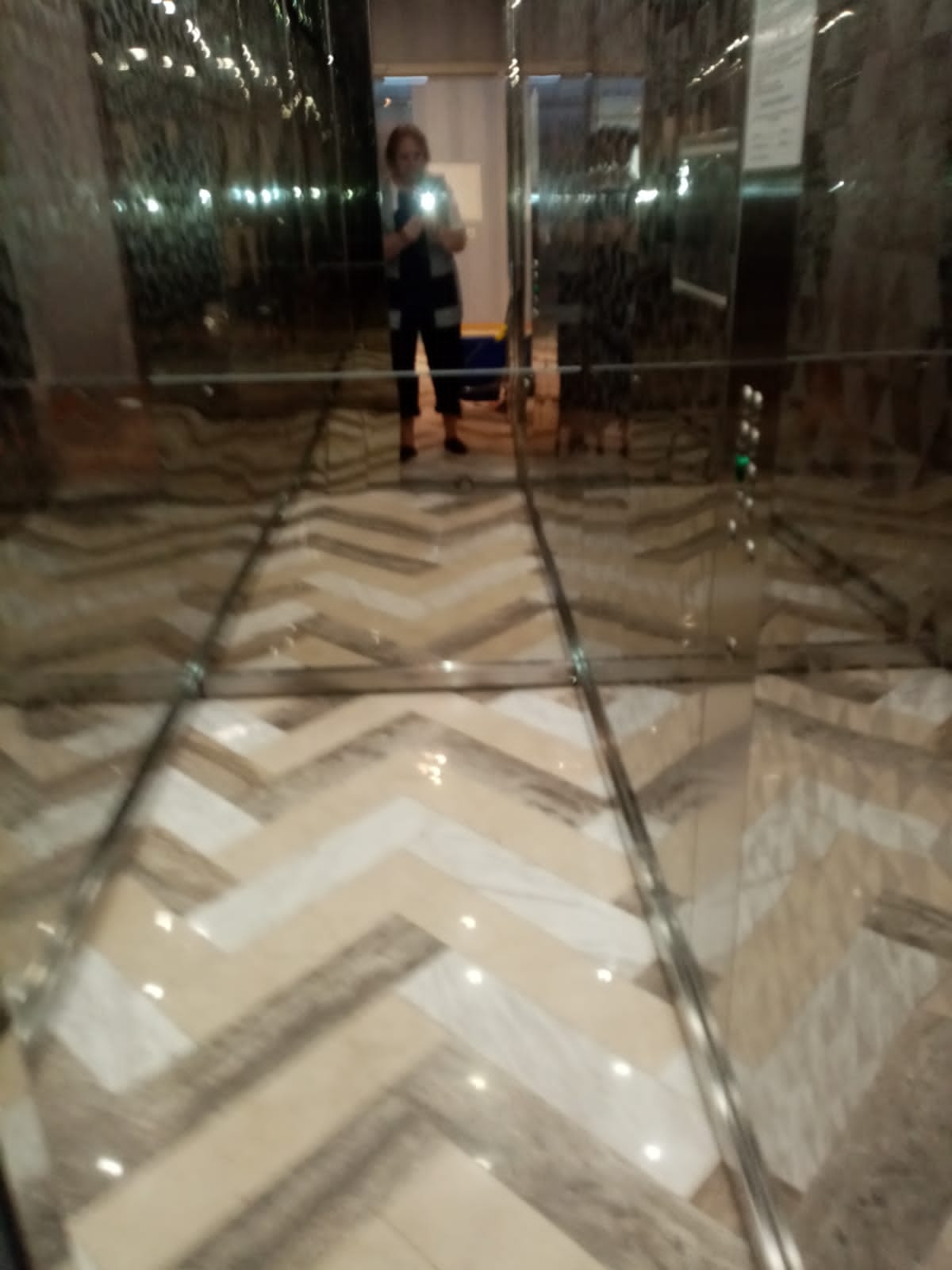 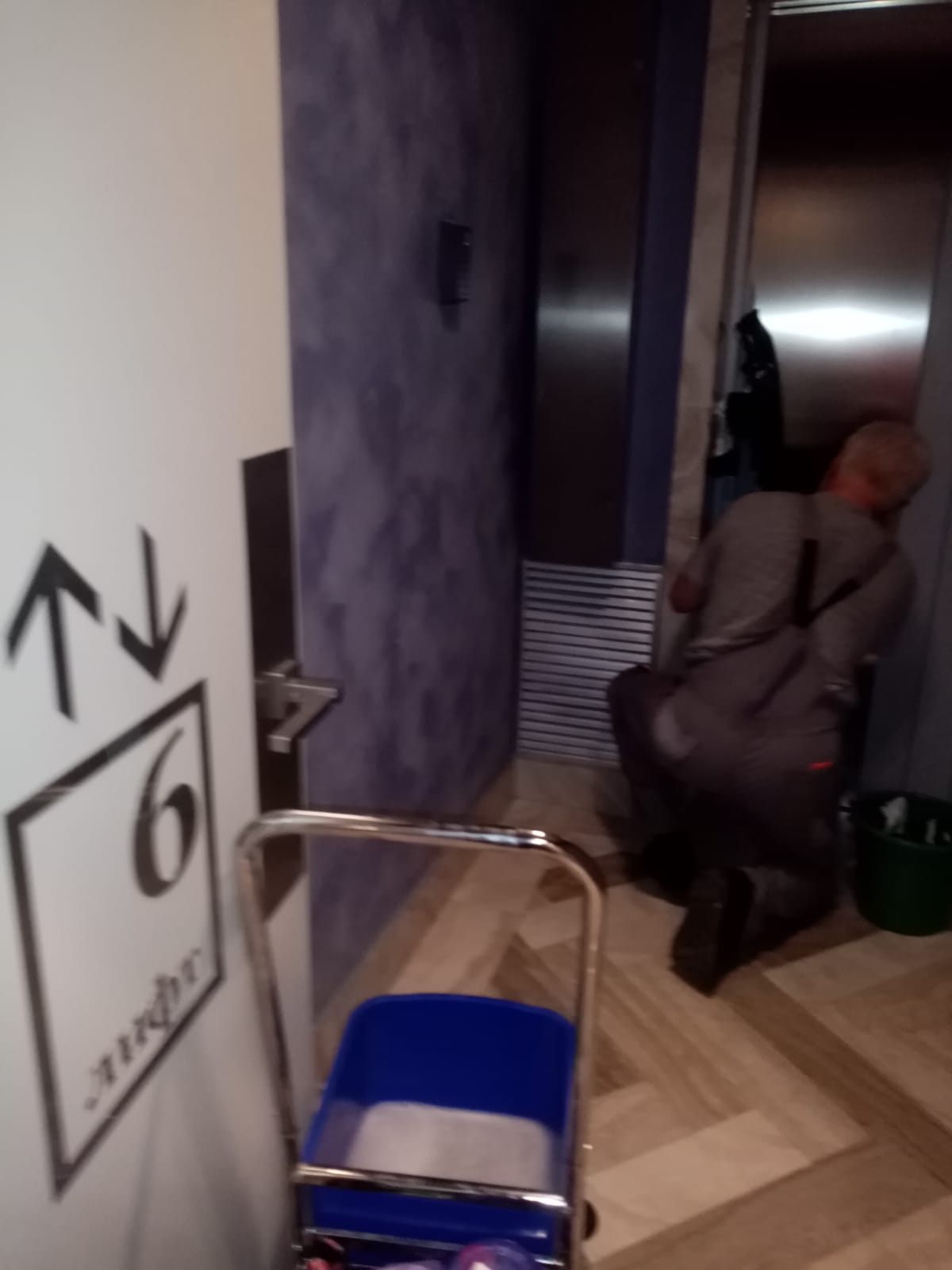 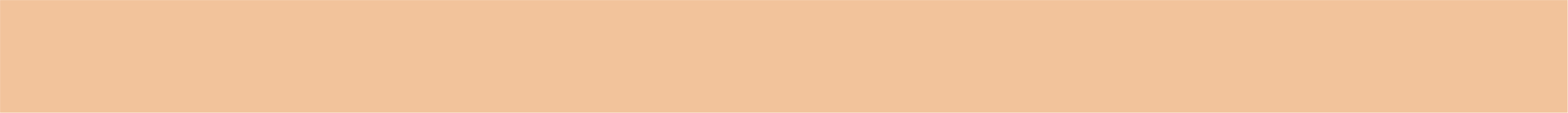 Выполнили ремонт дверной ручки у выхода на пожарную лестницу (этаж № -2)
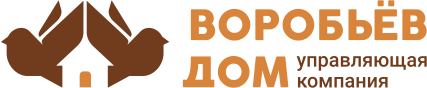 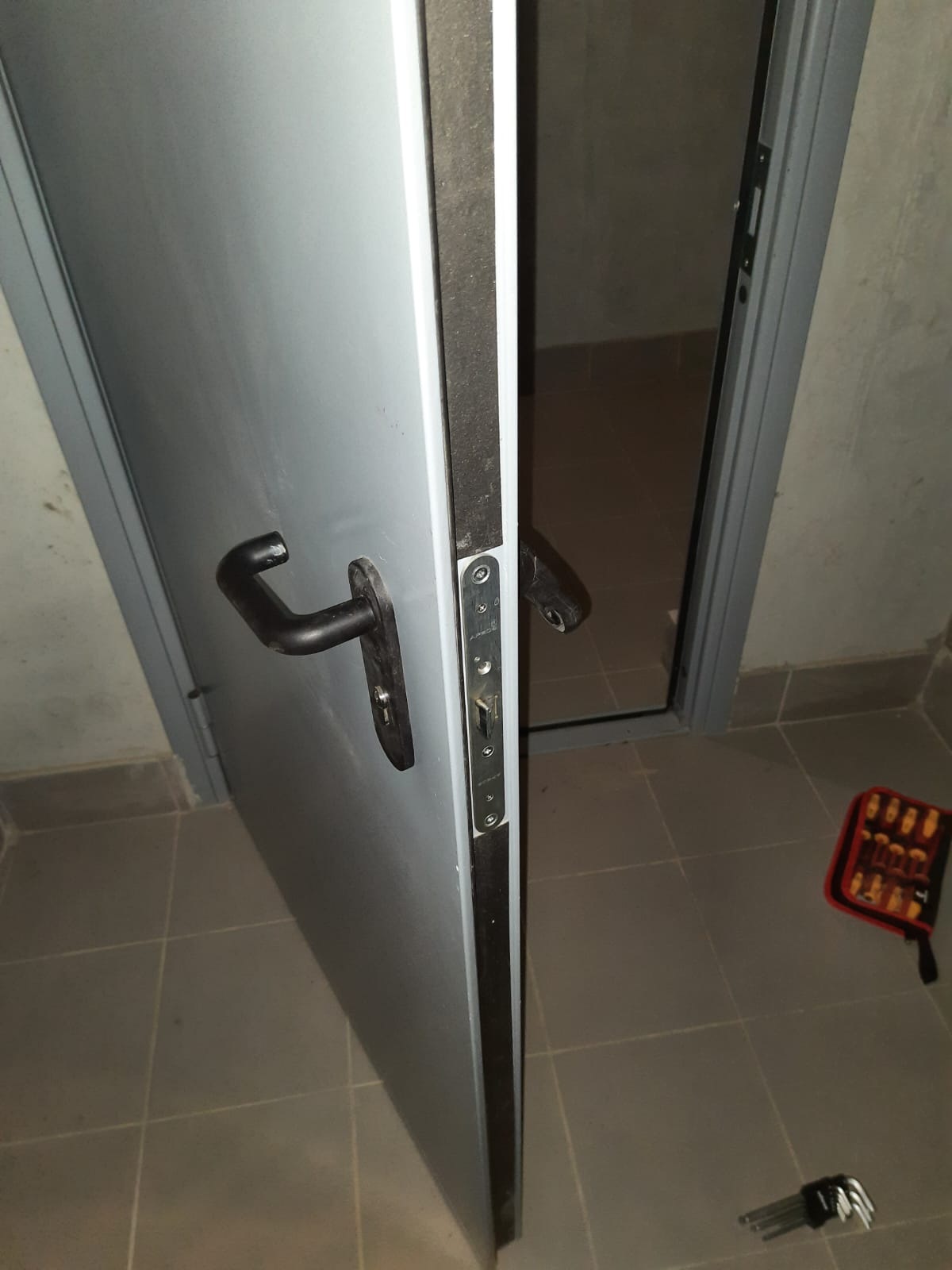 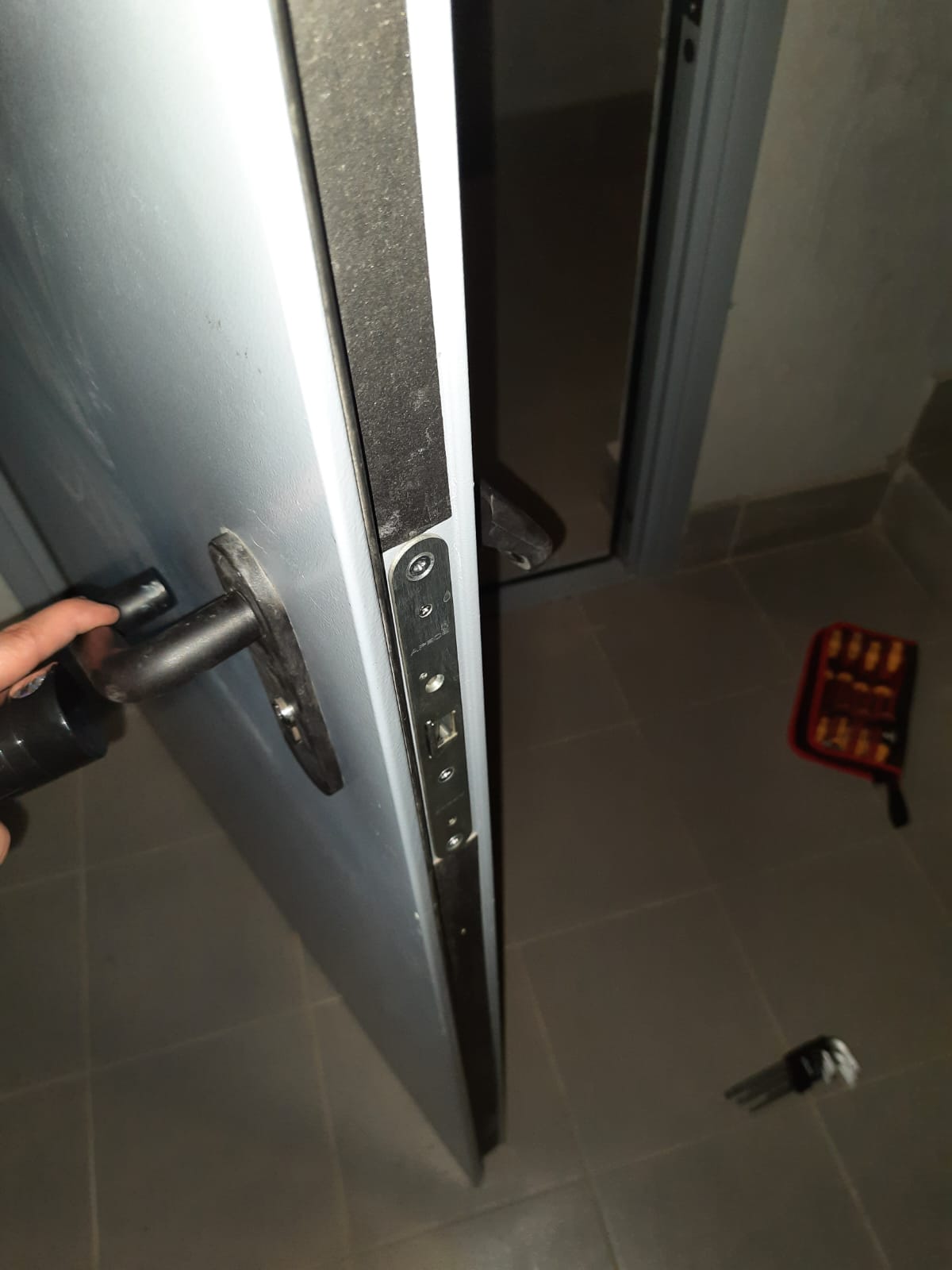 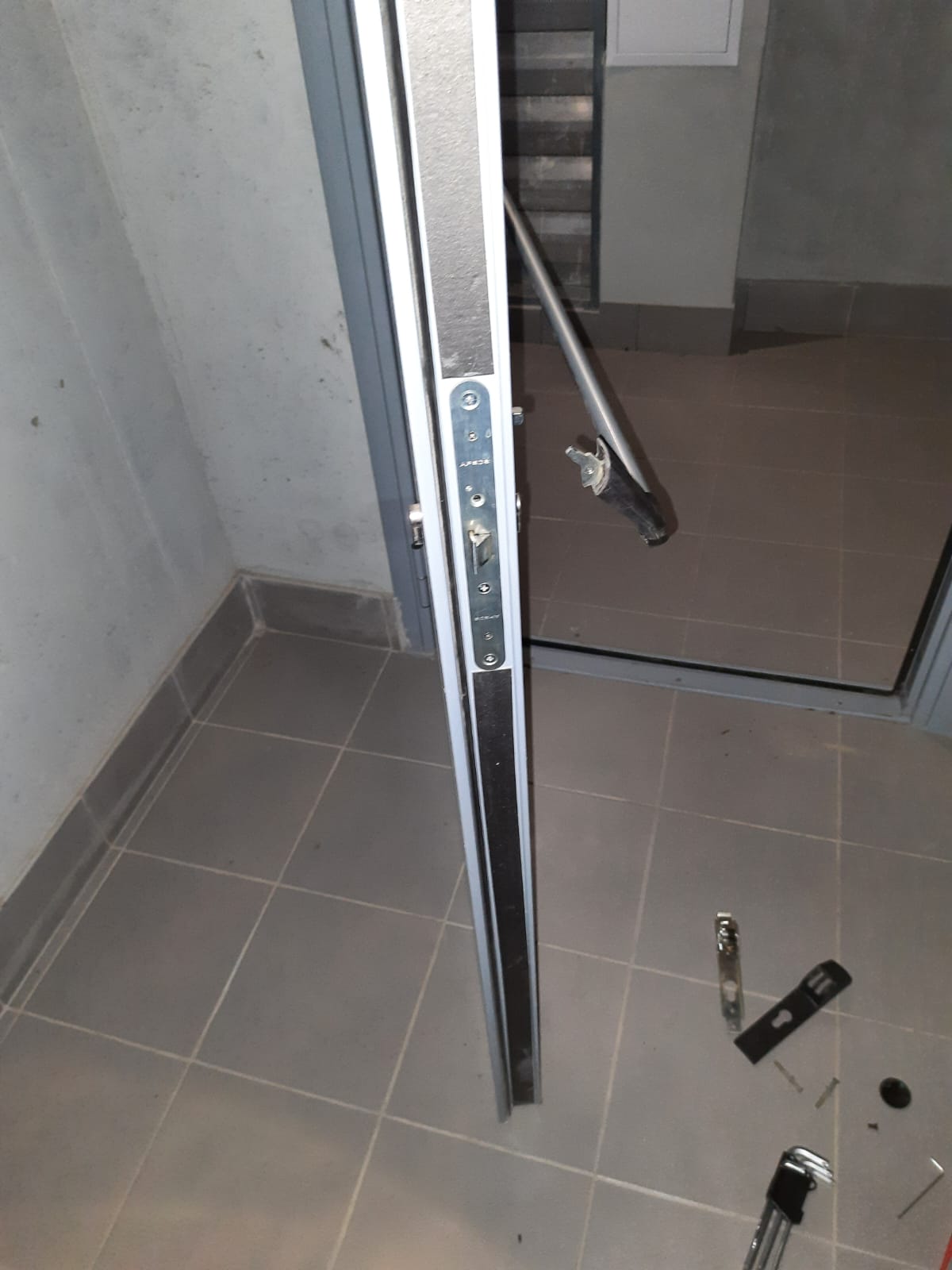 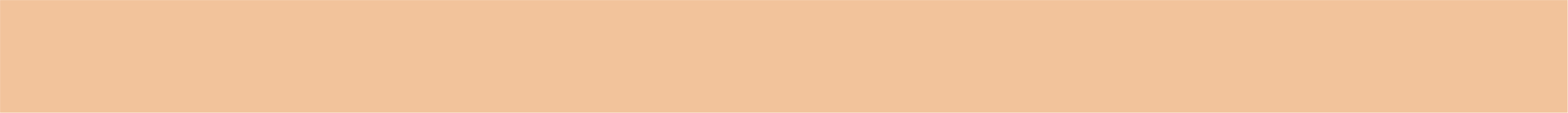 Промывка грязезащитных решеток на входе
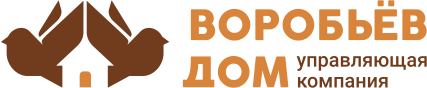 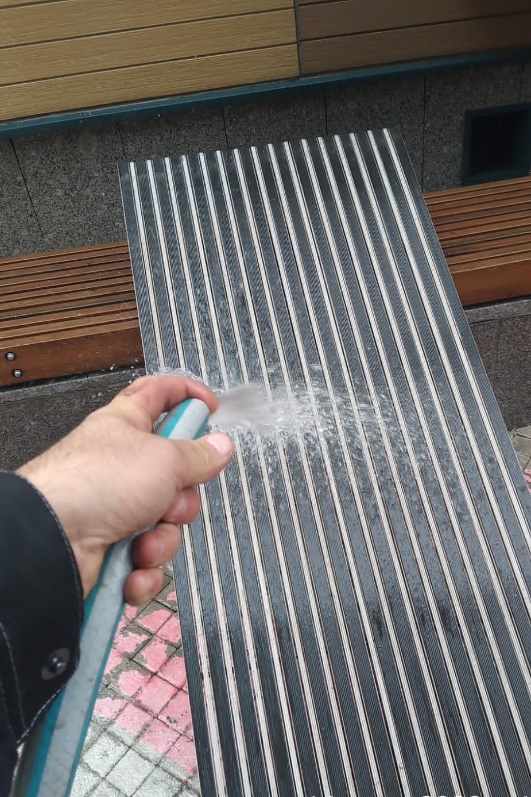 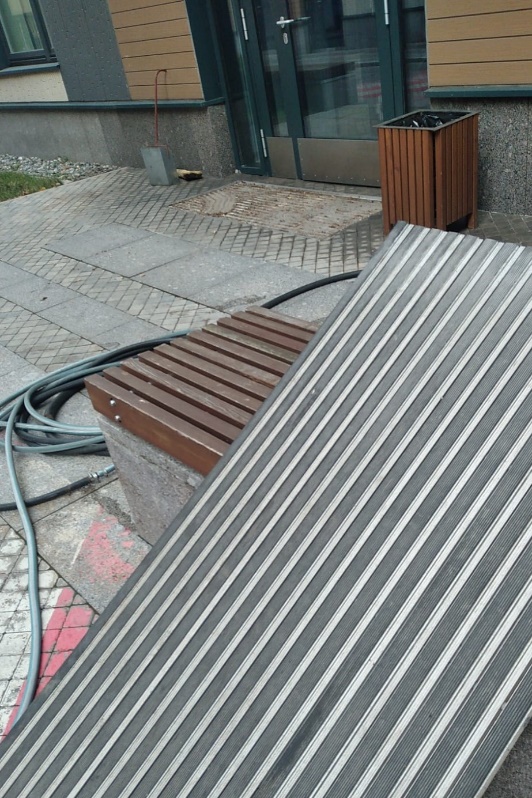 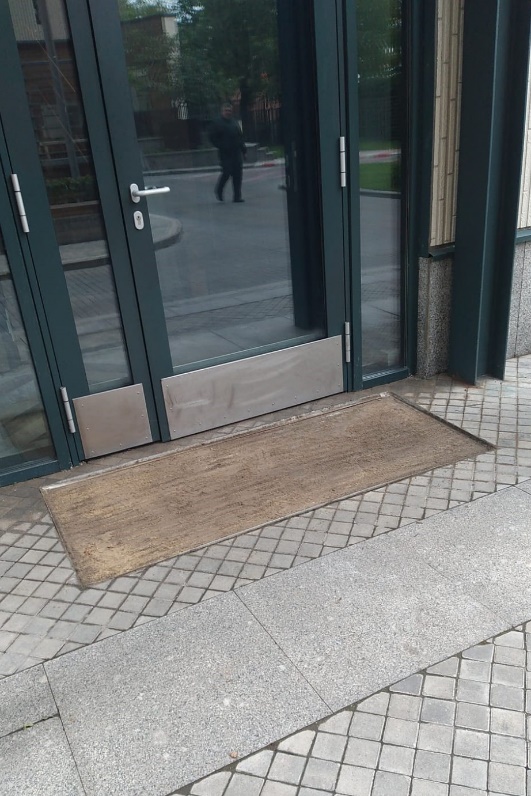 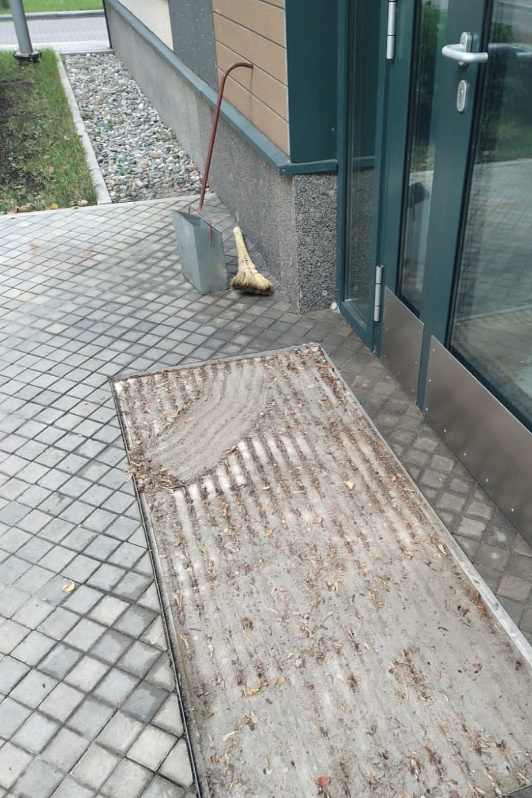 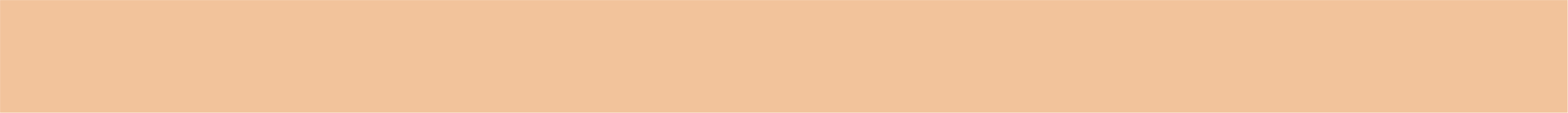 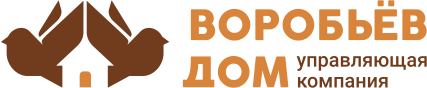 Переупаковка этажных стояков теплоснабжения
Проведена инспекция всех стояков. Переупаковка 6 стояков.
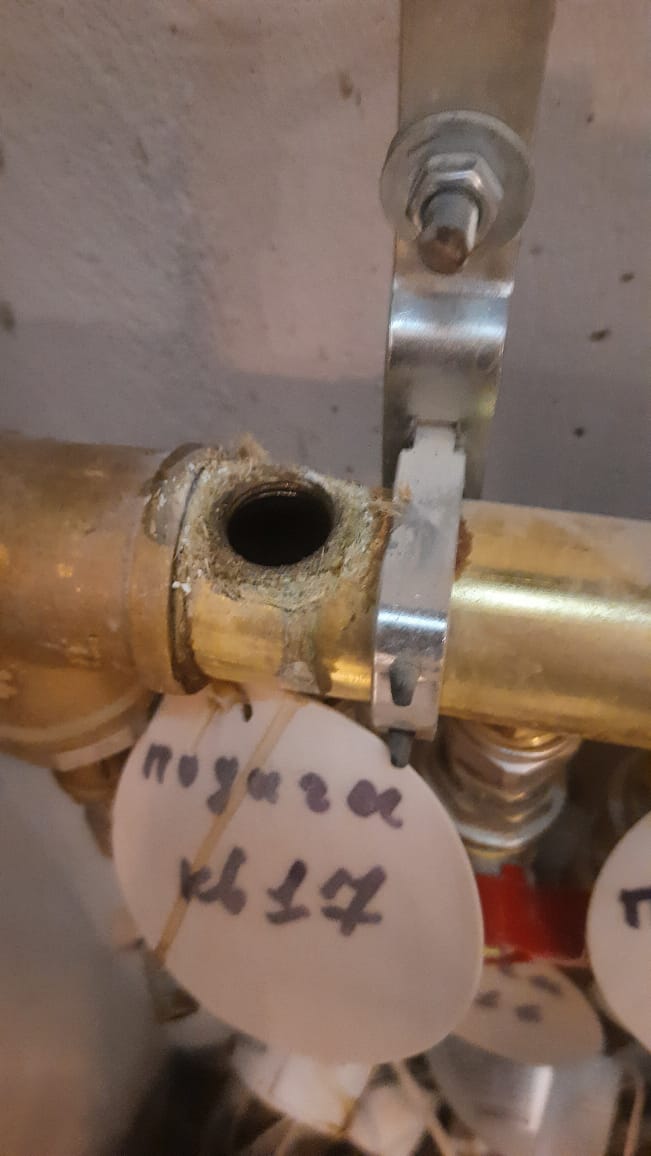 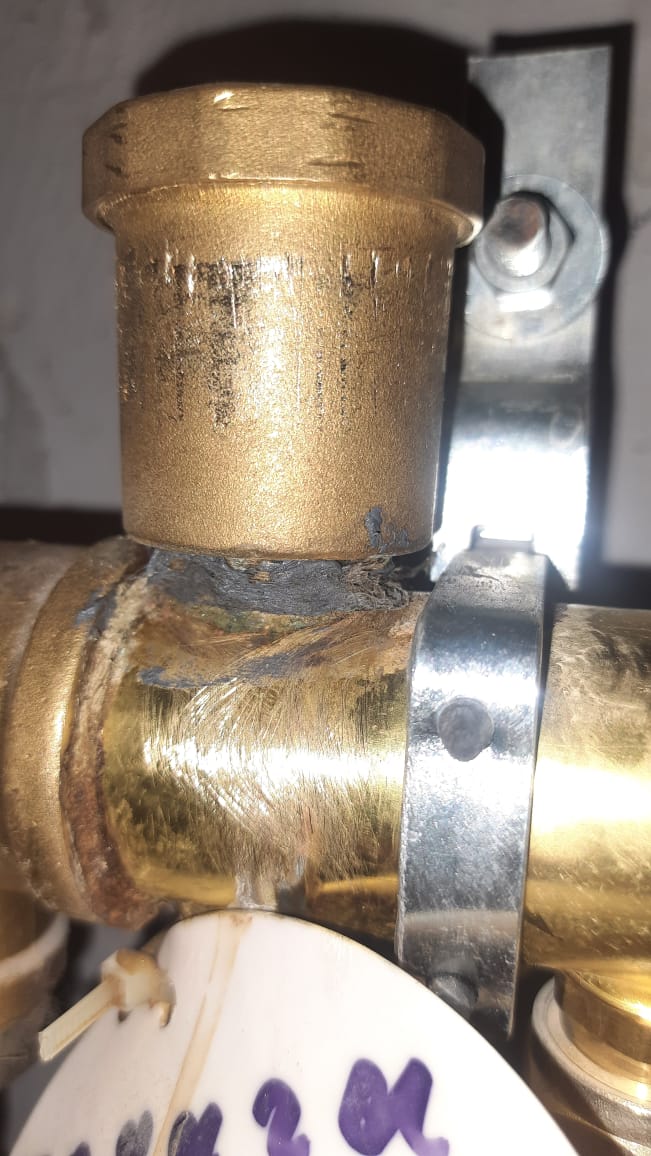 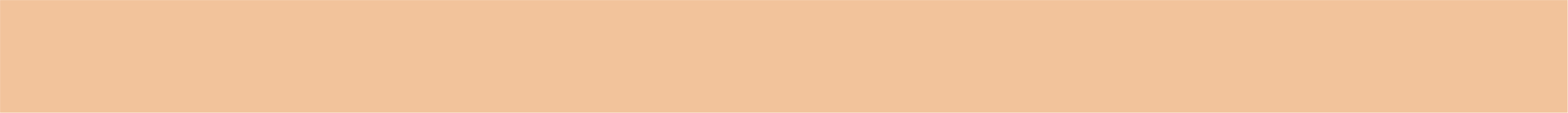 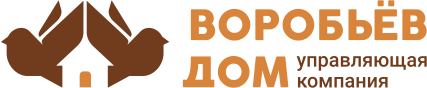 Установлен новый дисплей на тепловую завесу
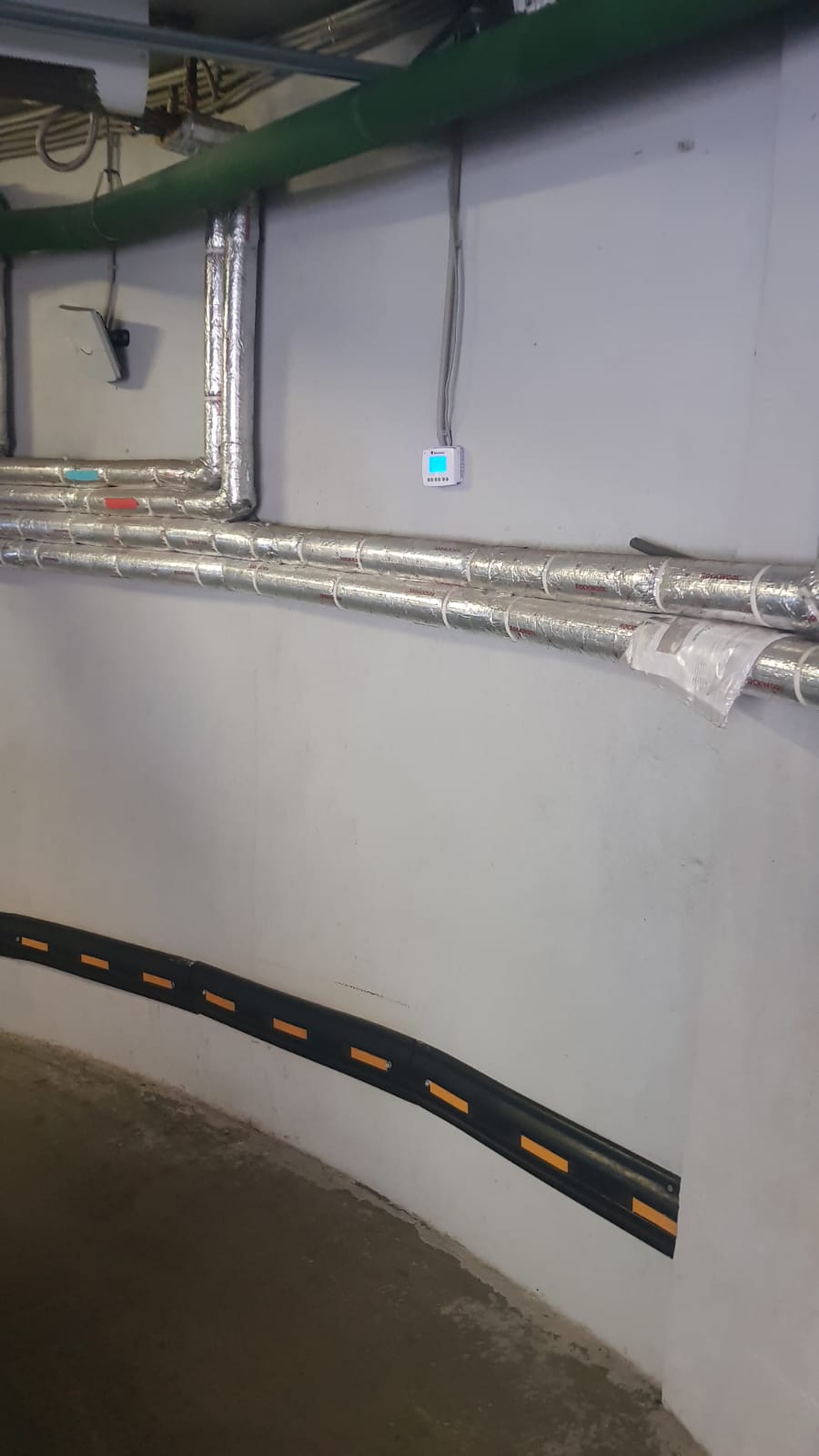 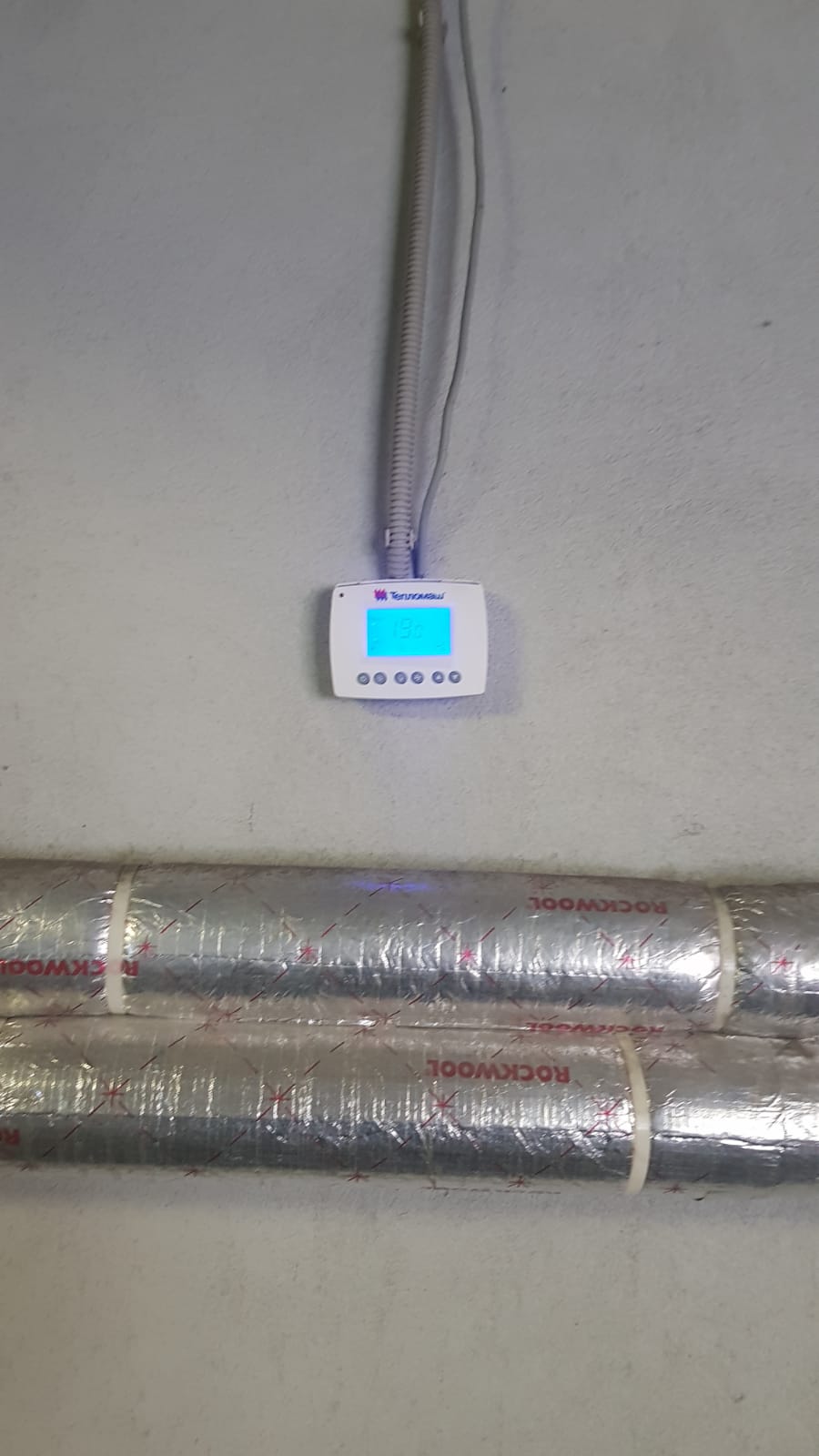 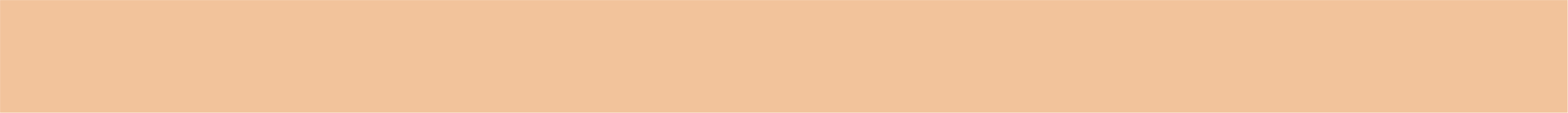 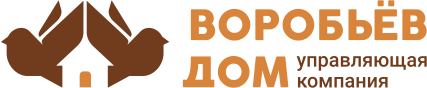 Установка новых информационных знаков
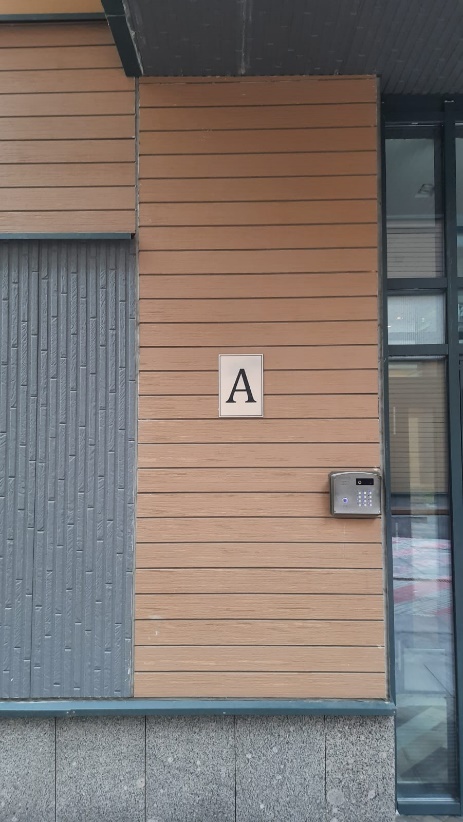 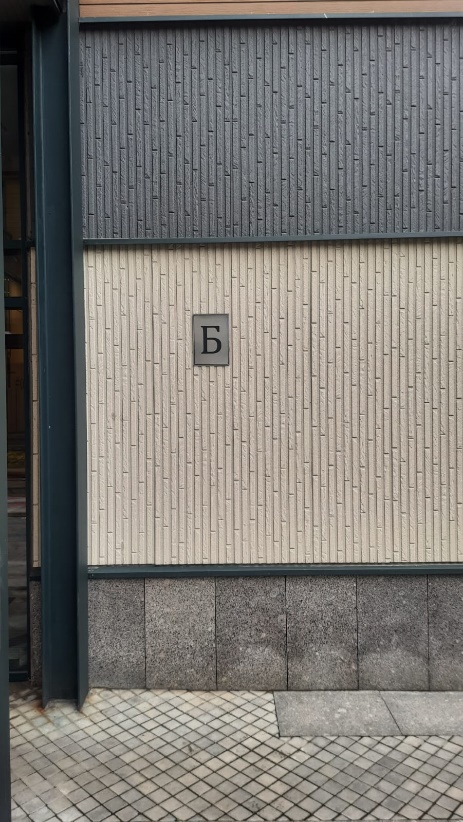 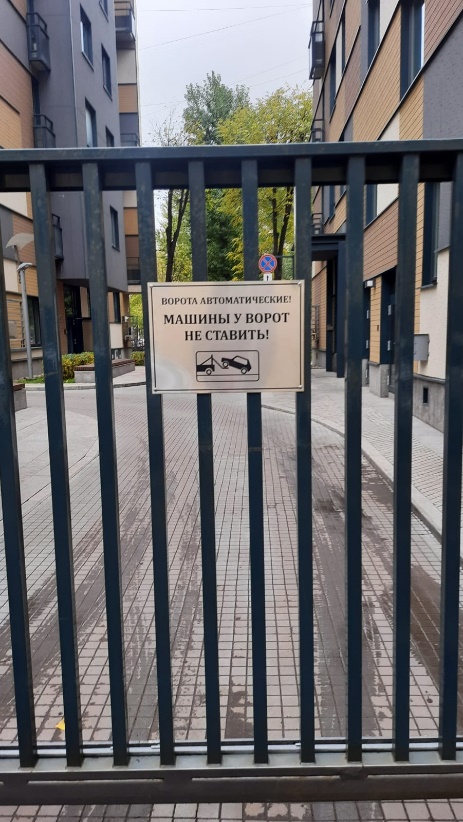 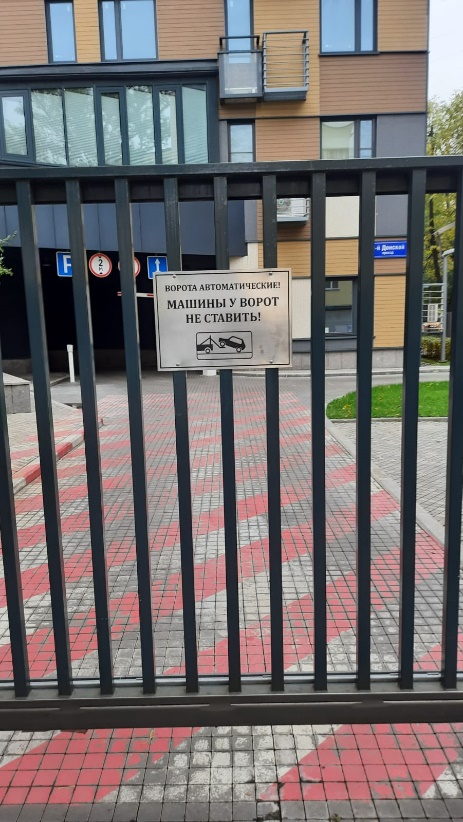 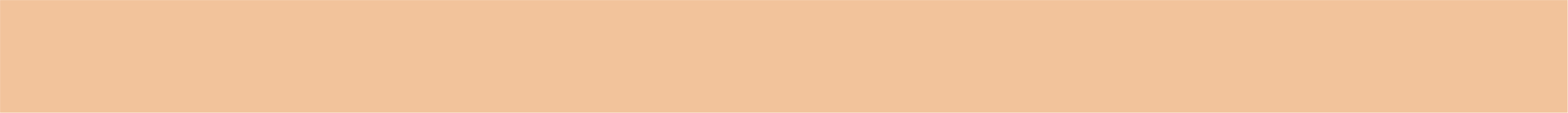 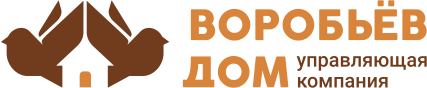 Установка дверей в лифтовой холл на -1 этаже
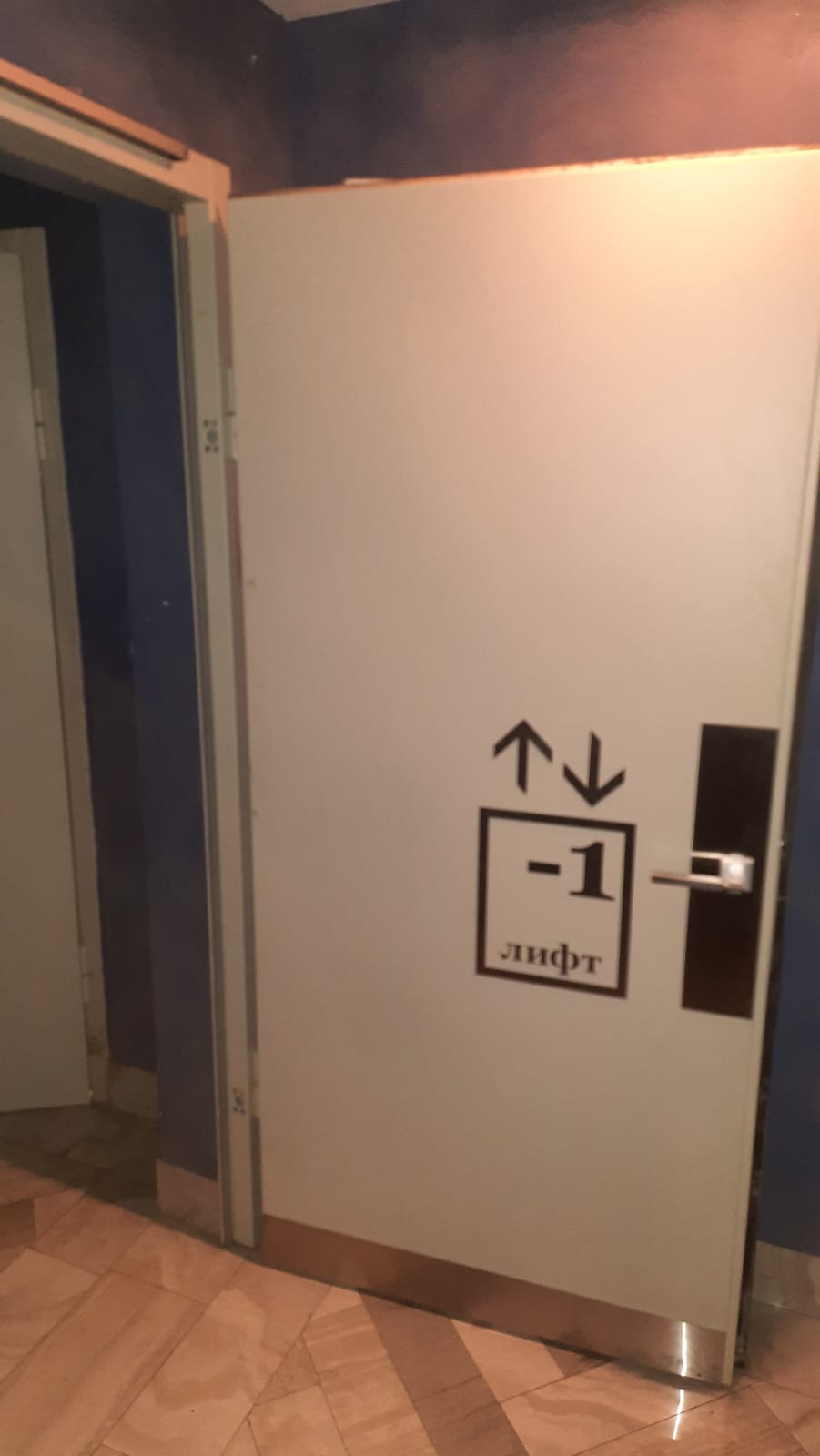 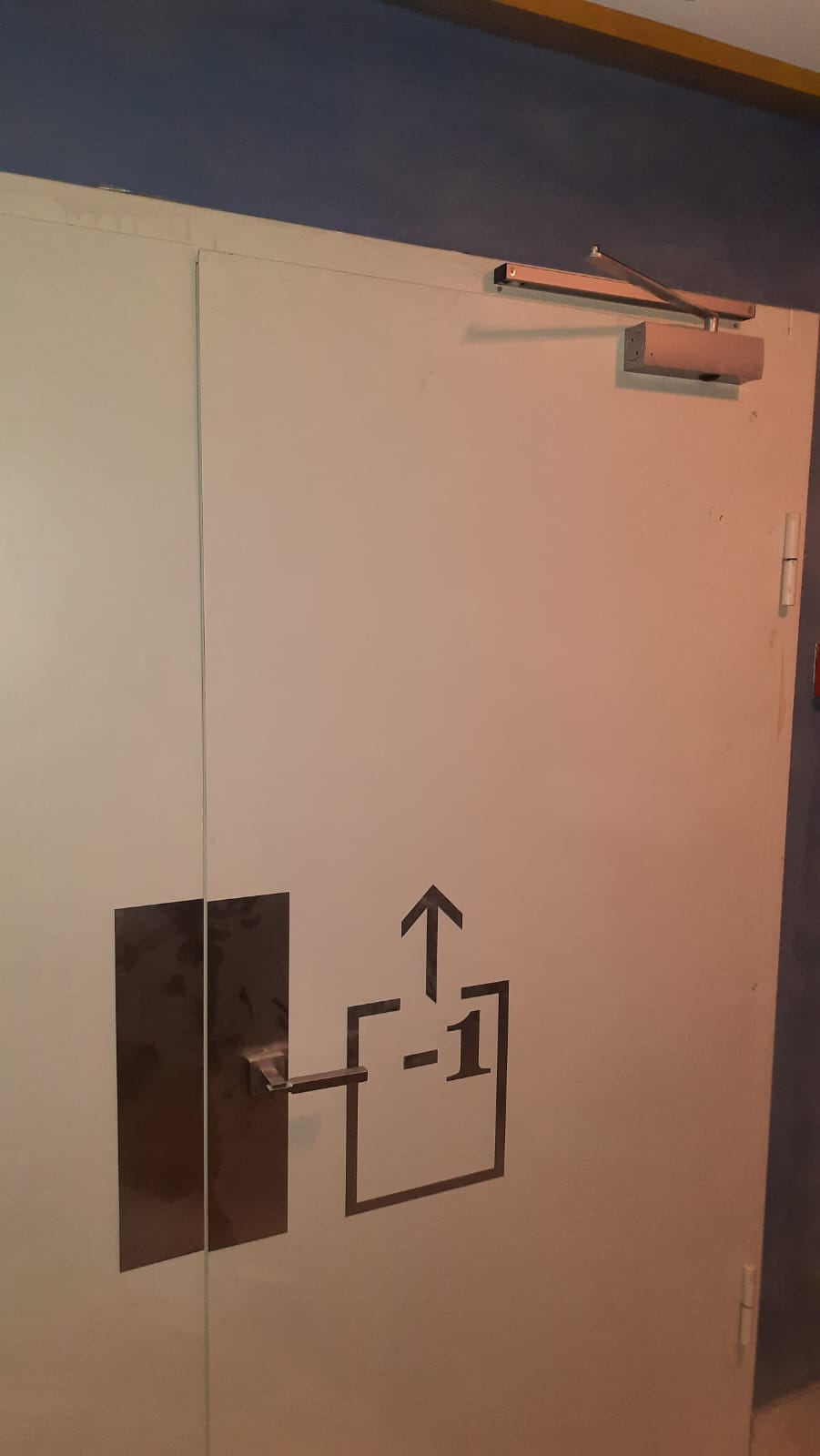 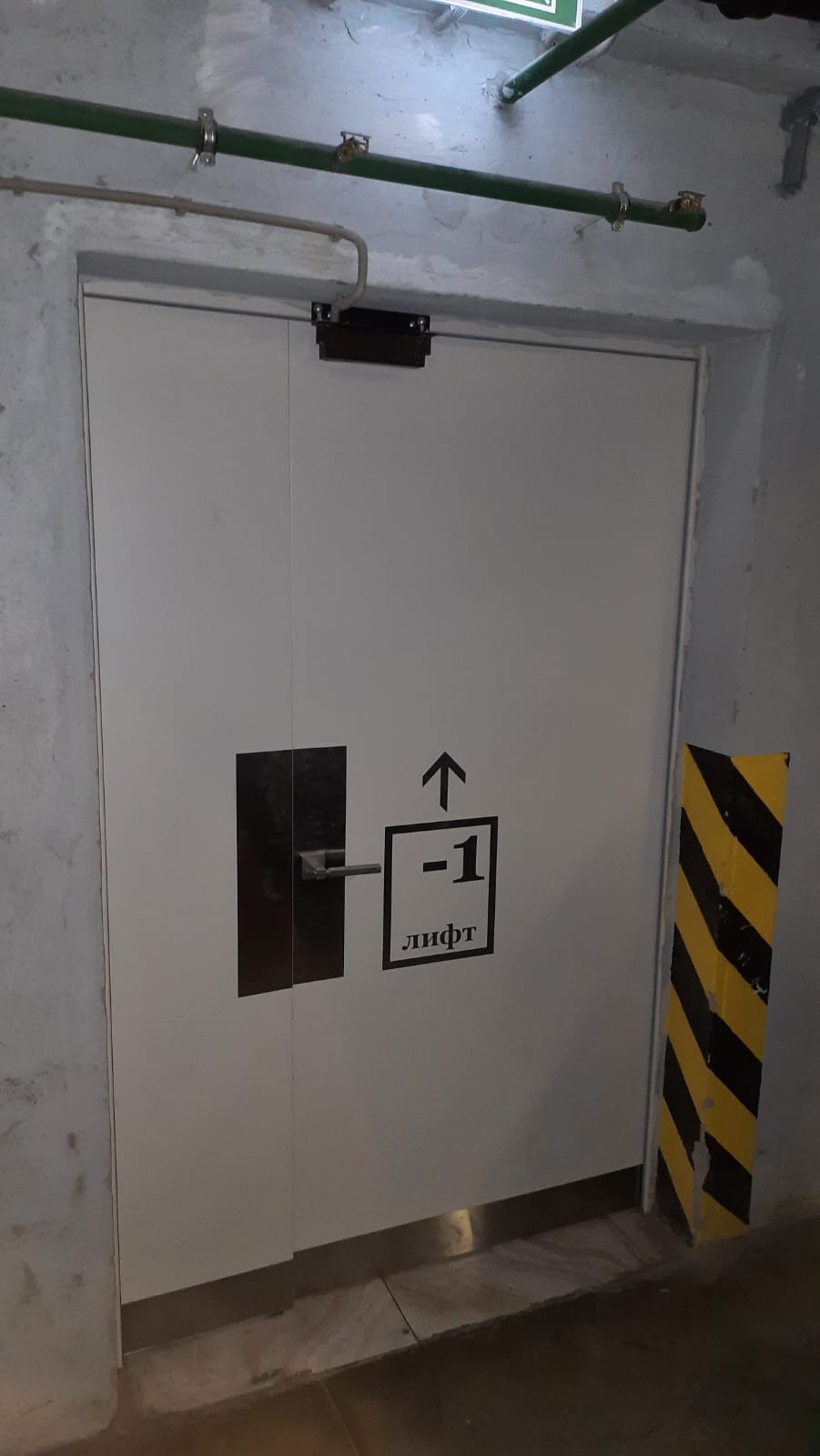 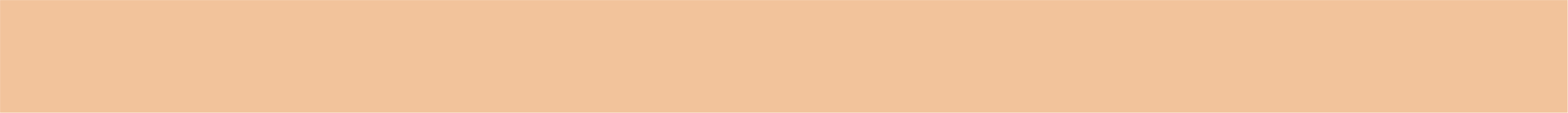 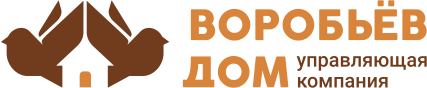 Восстановление лифтового освещения корпус А
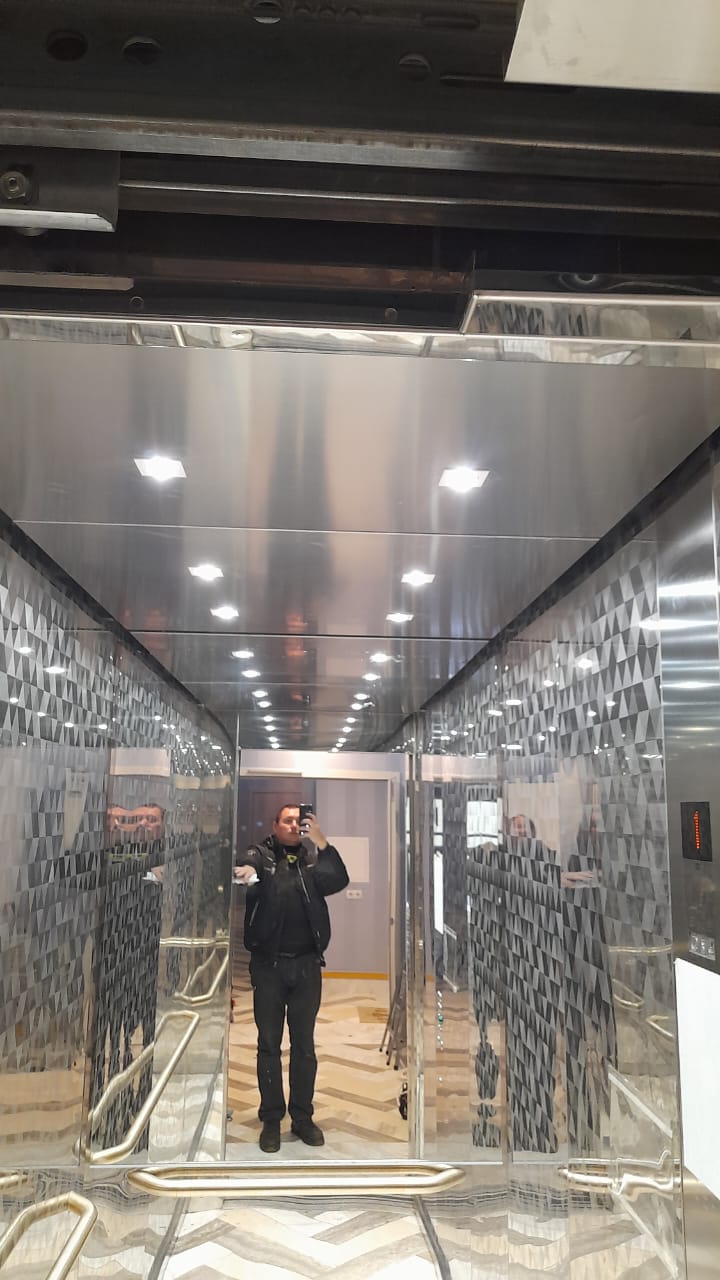 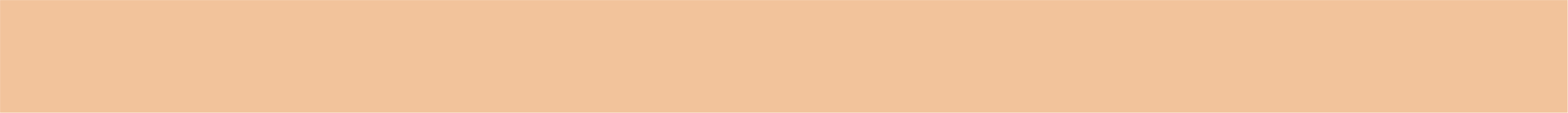 Инженерно-техническое обеспечение
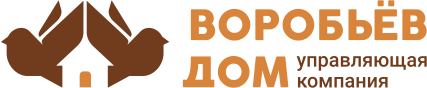 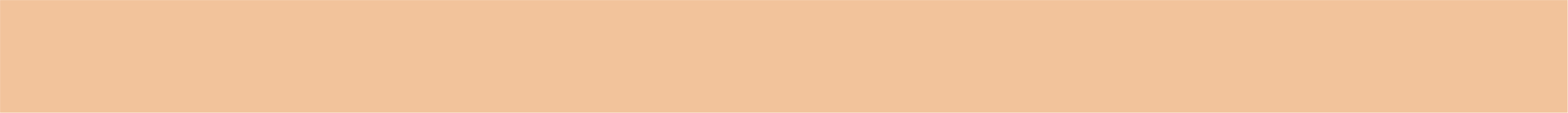 Работа с заявками
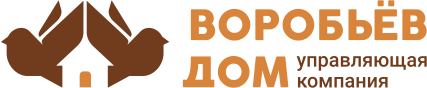 За 2022 год выполнили 126 заявок через систему «Домиленд»
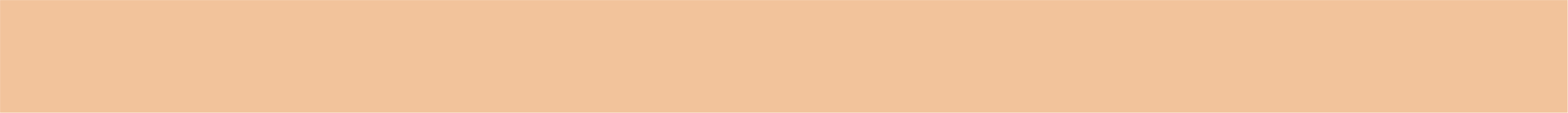 С новым годом!
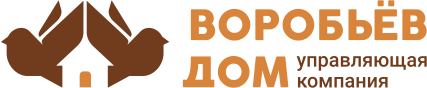 Уважаемые жильцы и собственники помещений! 
	Поздравляем вас с самым волшебным и удивительным праздником, Новым годом!
	Пусть грядущий год станет для вас вестником счастья, радости, достижения желанных целей и принесет в ваш дом мир, гармонию и добро!
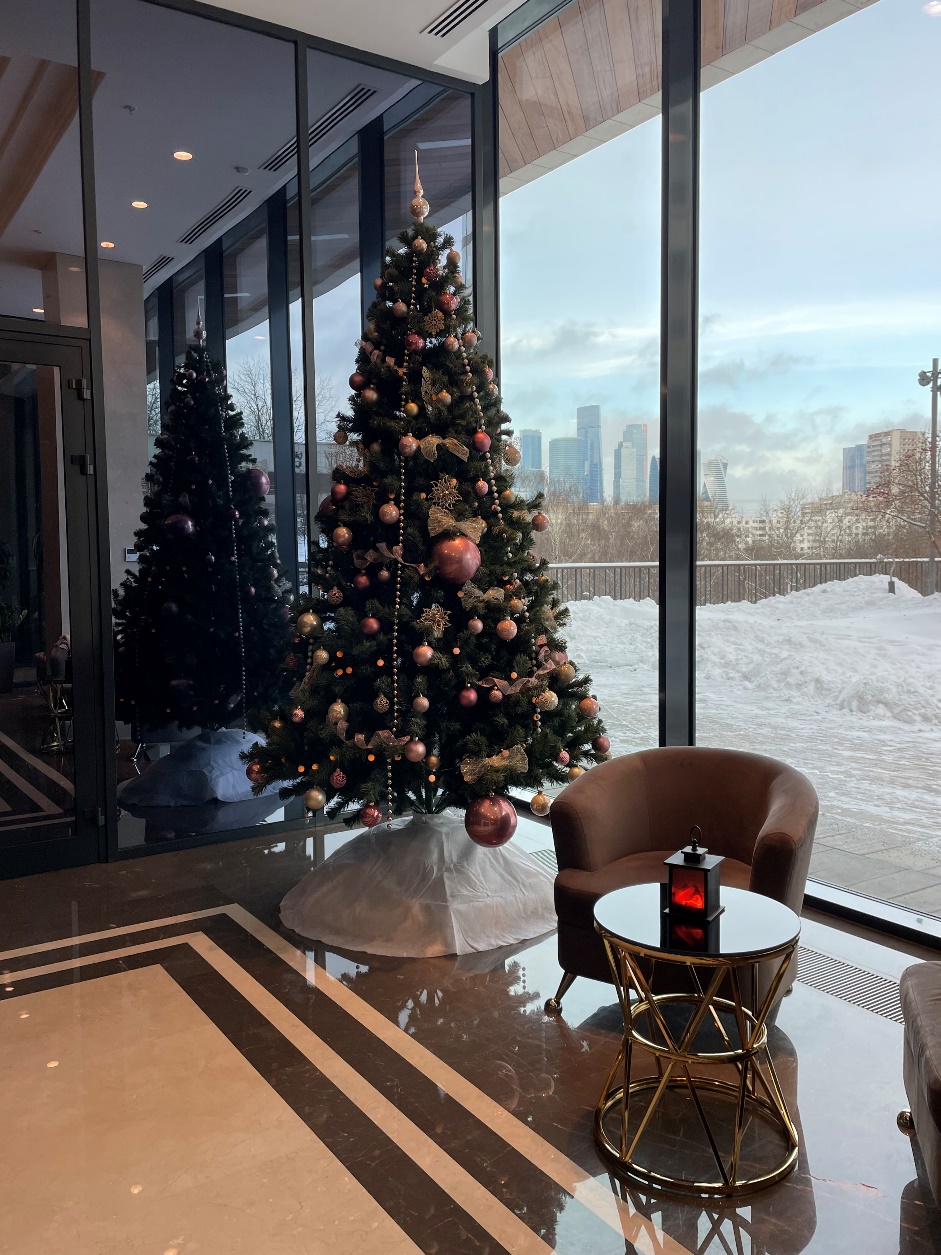 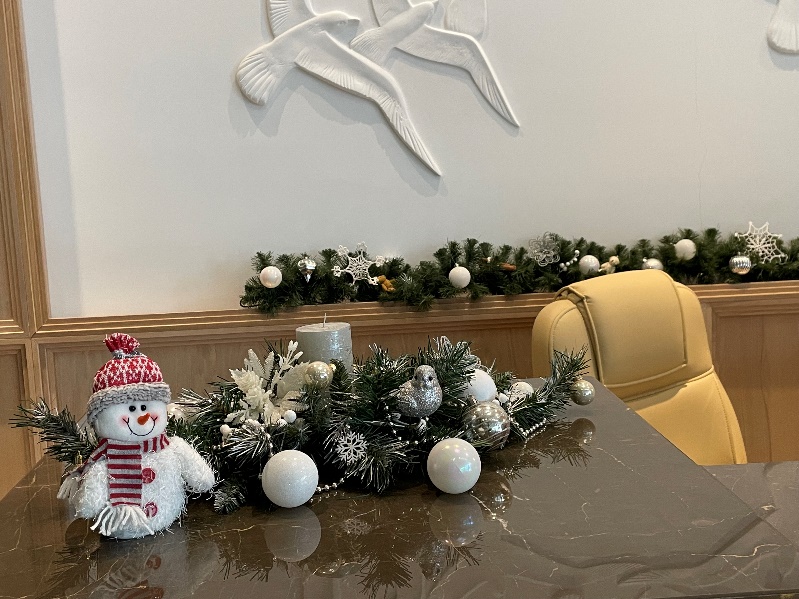 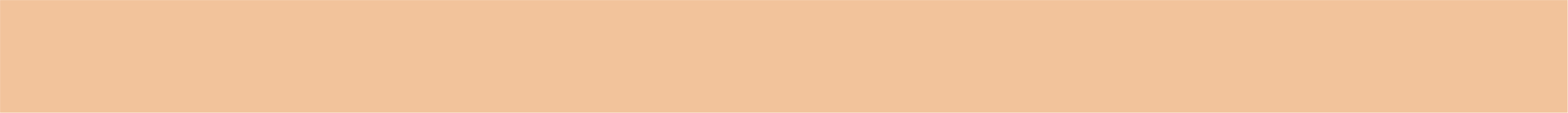 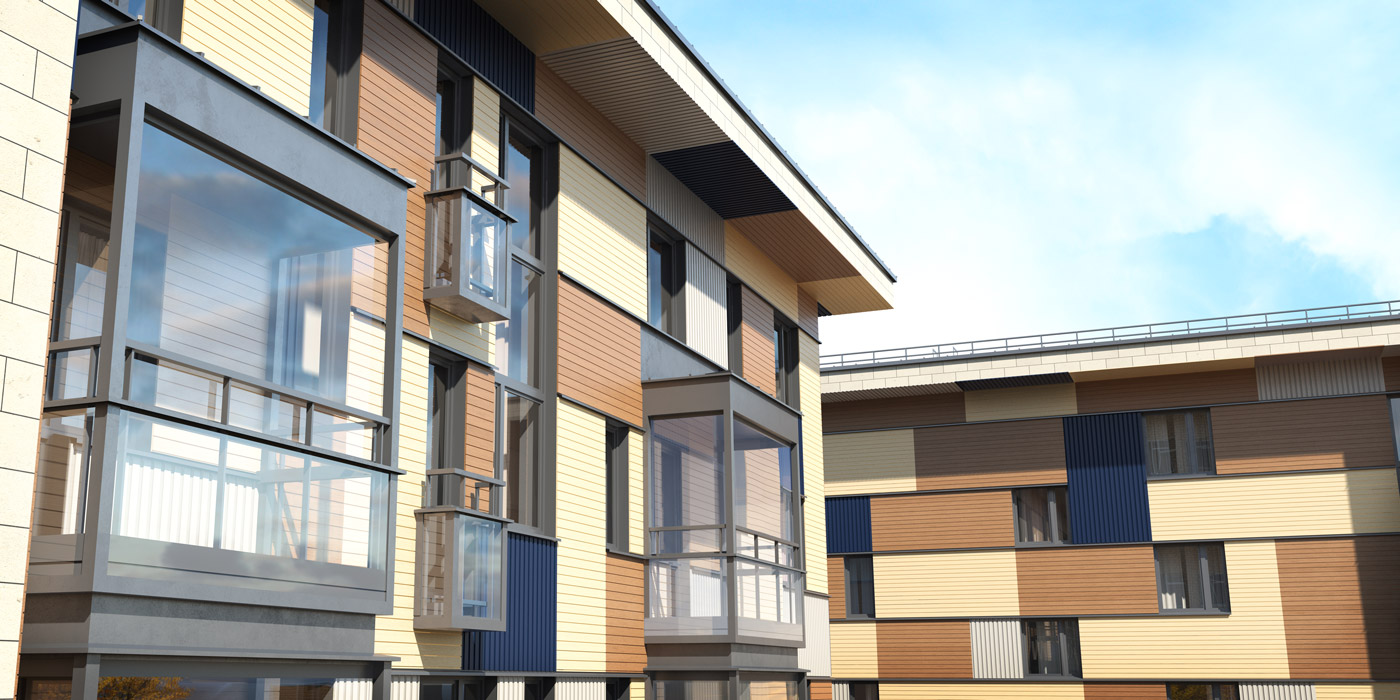 СПАСИБО ЗА
ВНИМАНИЕ
С заботой о вас
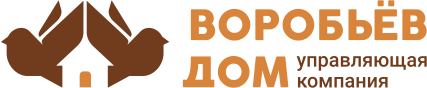